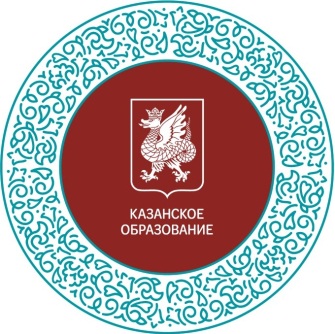 Основные подходы к формированию и развитию инженерного образования  школьников
З.Ф.Садыкова,
методист ИМО
 Управления образования г.Казани
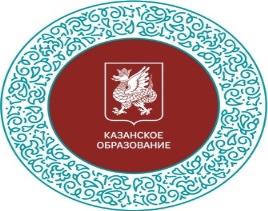 «Казанская инженерная школа»
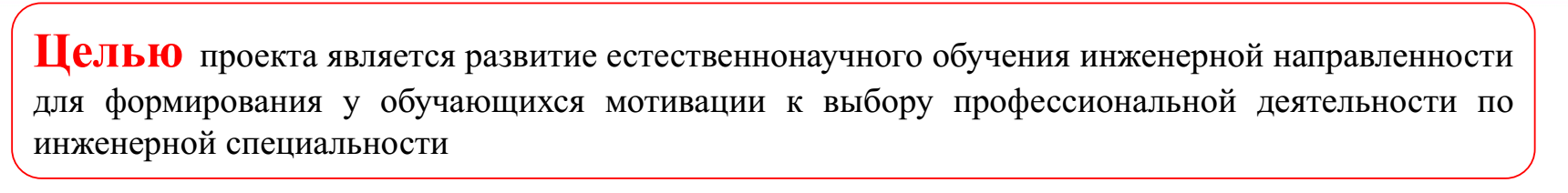 2018-2019
3 ресурсных центров           
10 образовательных организаций
Более 95 педагогов
Более 10000 учащихся
5 вузов и ссузов
5 высокотехнологичных предприятий






              2019-2020
5 ресурсных центров           
25 образовательных организаций
Более 200 педагогов
Более 30000 учащихся
10 вузов и ссузов
7 высокотехнологичных предприятий
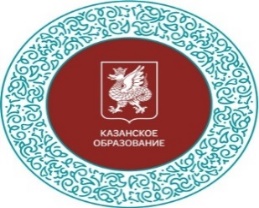 Основные направления работы по реализации  проекта
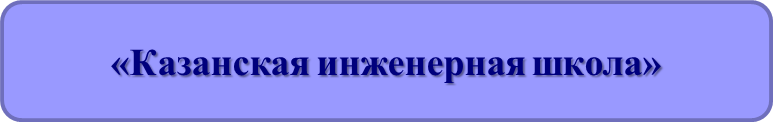 внедрение в практику образовательных организаций метода «профессиональных проб»;  
создание новых профессиональных групп ( экспертов,тьюторов, учителей профильной школы); 
разработка проектно-ориентированных модулей в содержании образования разных уровней на основе метапредметности; 
 разработка системы компетентностно – ориентированных и творческих заданий;   
расширение сети партнёрских организаций для возможности организации проектных практик школьников в соответствии с профилем деятельности предприятия, учреждения; 
конструирование учебного плана в инженерных классах, широкий выбор элективных курсов; 
создание информационно-мотивационной системы в образовательной организации ; 
гибкая система профилей и профильная ориентация обучающихся ; 
организация учебно-исследовательской и проектной деятельности обучающихся; 
реализация индивидуальных образовательных траекторий, планов, программ для обучающихся
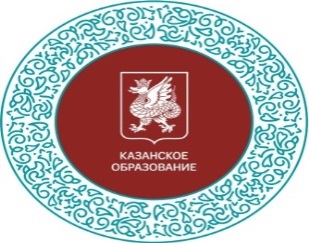 Организации-перспективные работодатели обучающихся Высокотехнологичные предприятия,участвующие в проекте
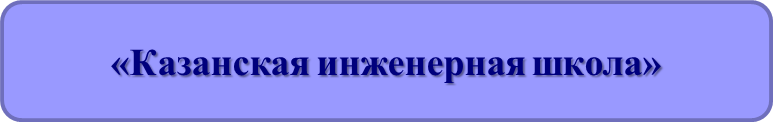 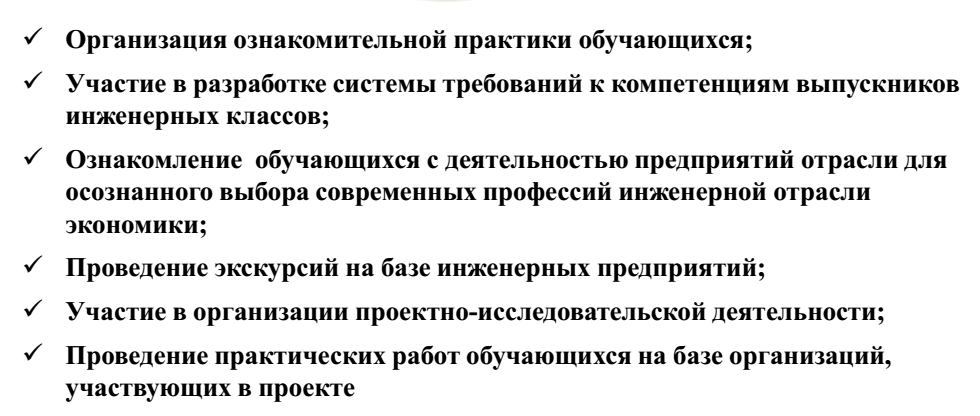 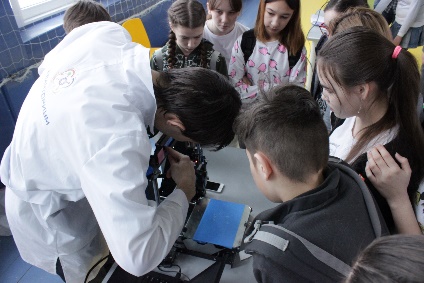 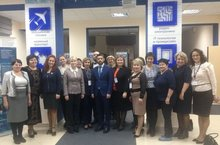 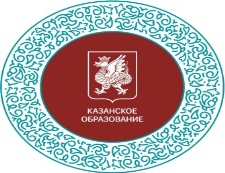 Эффективное взаимодействие школ и вузов в рамках проектаВузы и ссузы, участвующие в проекте
«Казанская инженерная школа»
«Казанская инженерная школа»
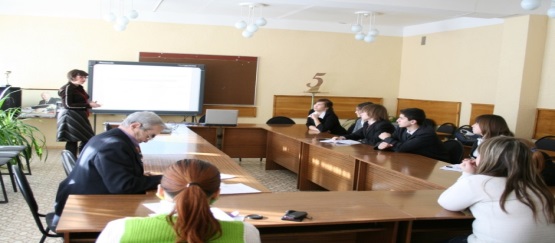 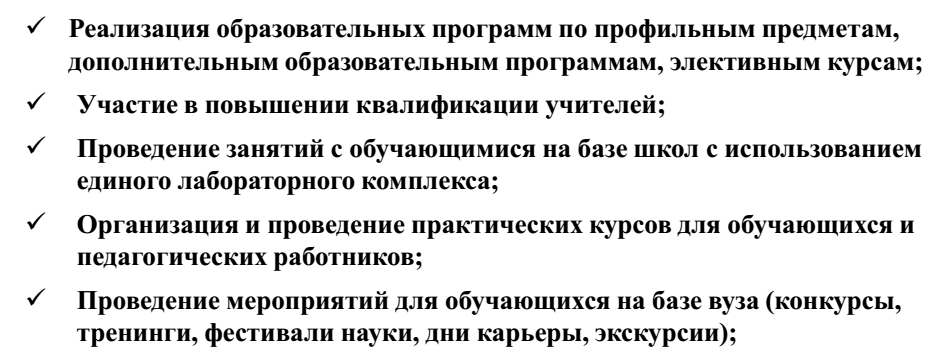 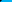 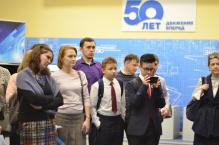 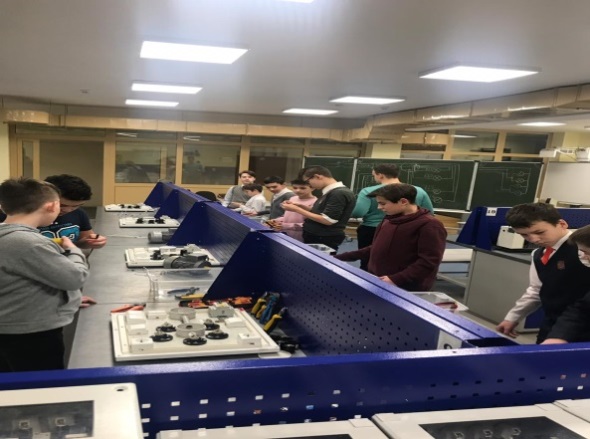 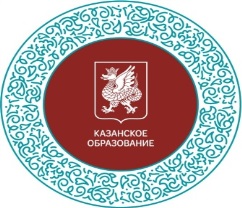 Основные целевые индикаторы проекта
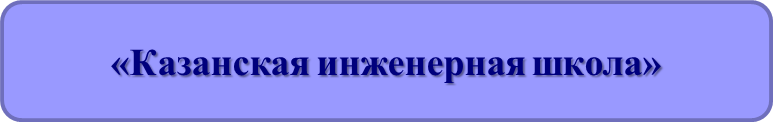 Наличие договоров между образовательной организацией, вузом или ссузом и профильным предприятием-партнёром
Использование современного высокотехнологичного лабораторного оборудования
Участие педагогов и учащихся в конкурсах, олимпиадах, конференциях
Участие выпускников 9 и 11 классов в ГИА в формате ОГЭ и ЕГЭ по предметам физико-математического цикла
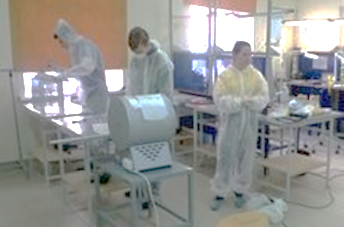 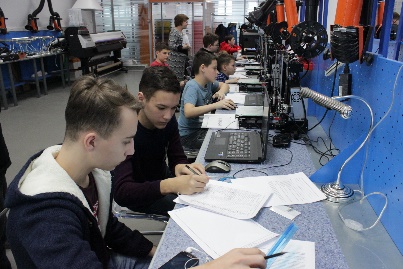 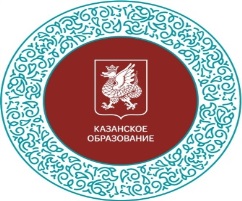 Основные целевые индикаторы проекта
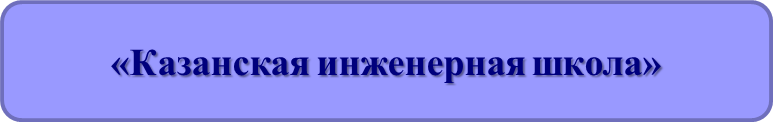 Наличие обучающихся-победителей и призёров:
Регионального и заключительного этапа Всероссийской олимпиады школьников по предметам физико-математического цикла и технологии;
Международных олимпиад;
Чемпионата JuniorSkills, WorldSkills;
научно-практические конференции городского, регионального, федерального уровней;
конкурсов проектных и учебно-исследовательских работ
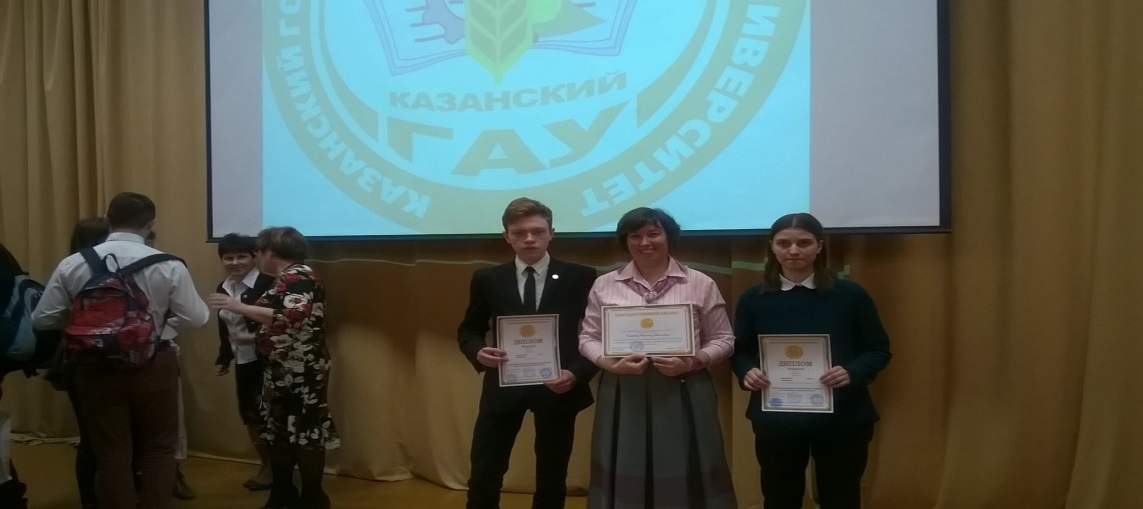 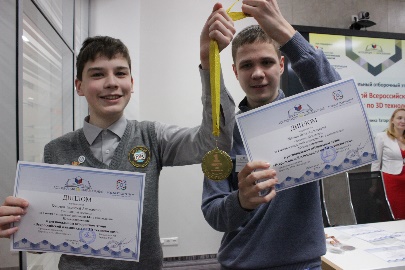 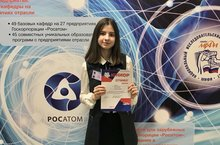 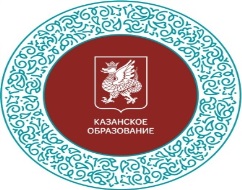 Научно-практические конференции для педагогов и учащихся
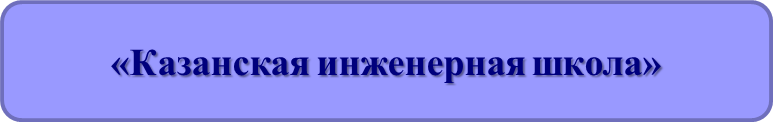 Городская научно-практическая конференция «Инженерная мысль», 25.11.20, на базе МБОУ «Лицей № 145» Авиастроительного района,Приказ УО г.Казани от 6.10.2020 № 686, (заявки принимаются до 18.11.20);

Республиканская научно–практическая конференция учащихся «Шаги в профессию» , апрель2021 на базе МБОУ «СОШ № 42» Приволжского района
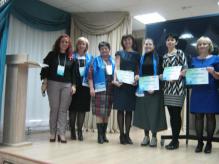 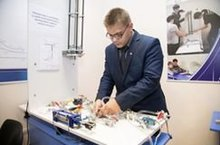 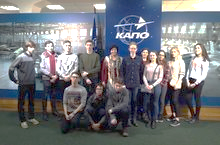 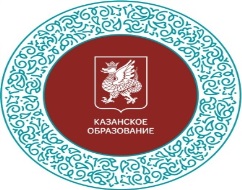 Информационный ресурс проекта
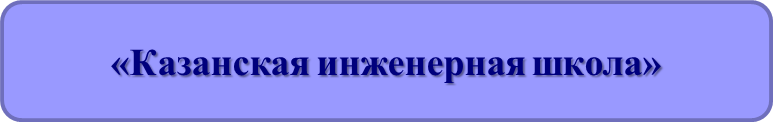 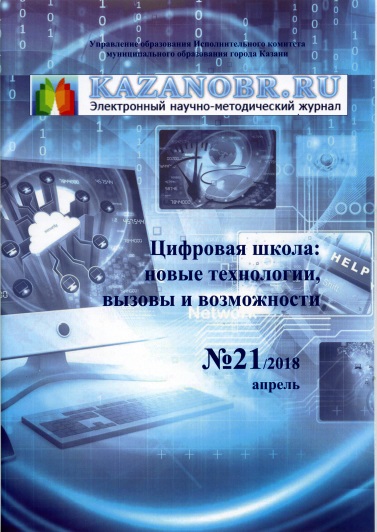 Kazanobr.ru
Нормативно-правовое обеспечение проекта
Электронные научно-методические журналы 
Новости
Материалы ,презентации мероприятий, конкурсов, конференций
Сообщество участников проекта «Инженерная школа»
Полезные ссылки
Методические пособия :
 - «Формирование инженерного мышления в современной школе» 2019 г.,
 - «Казанская инженерная школа» (апробация модели современного инженерного образования»,2020 г.
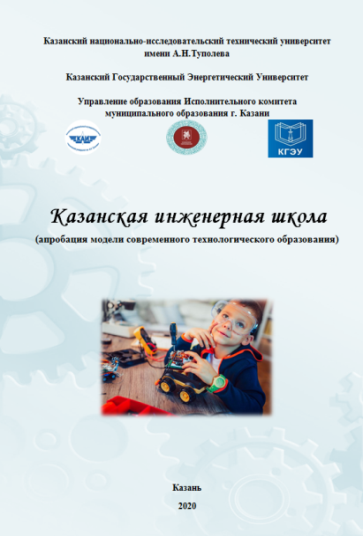 Актуальные информационные ресурсы
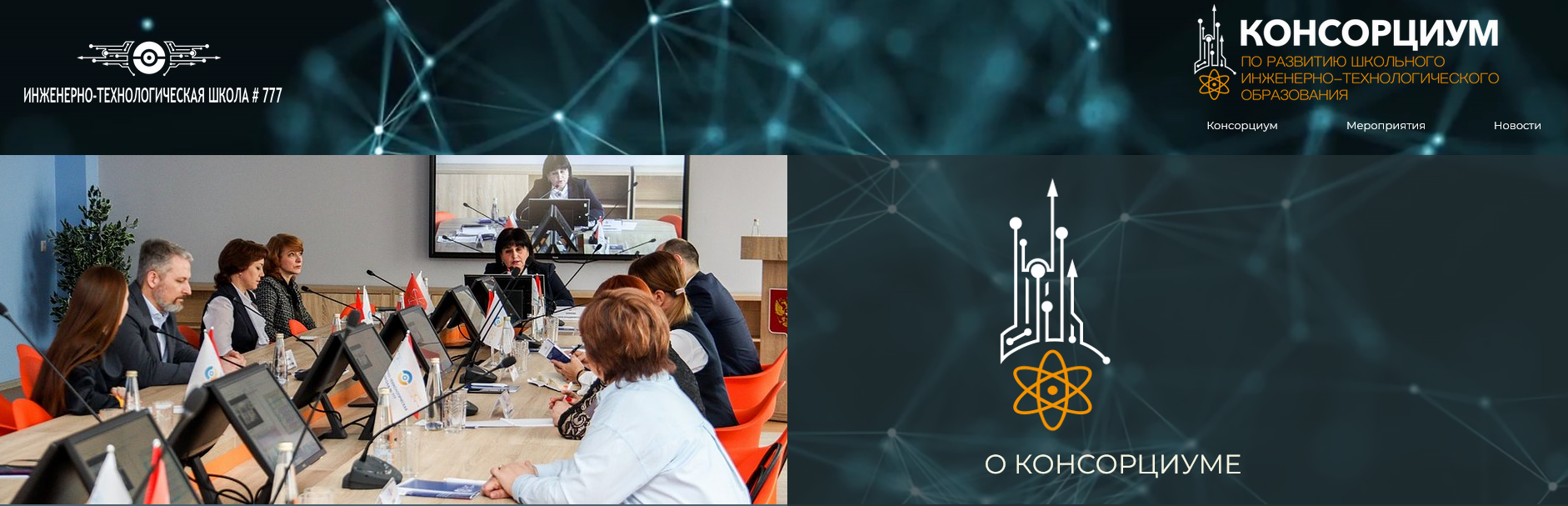 Консорциум
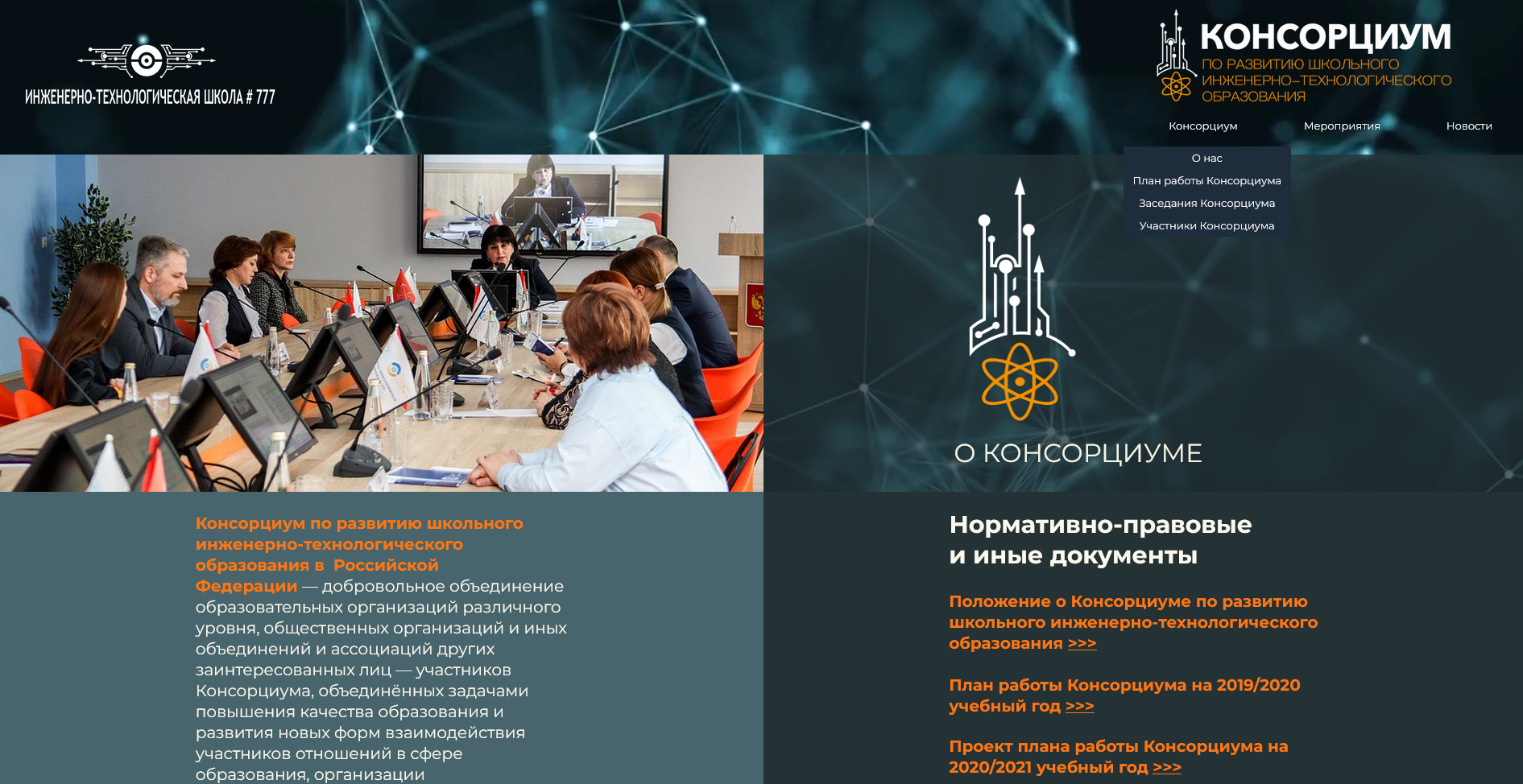 Консорциум
Ссылка на сайт   https://www.ingtech.info
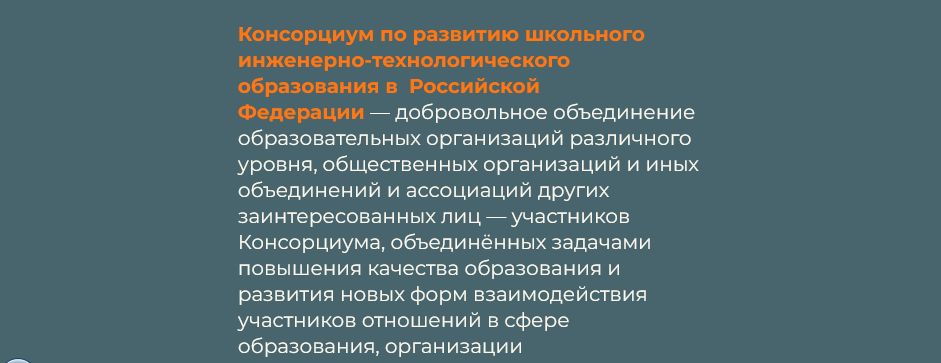 Консорциум
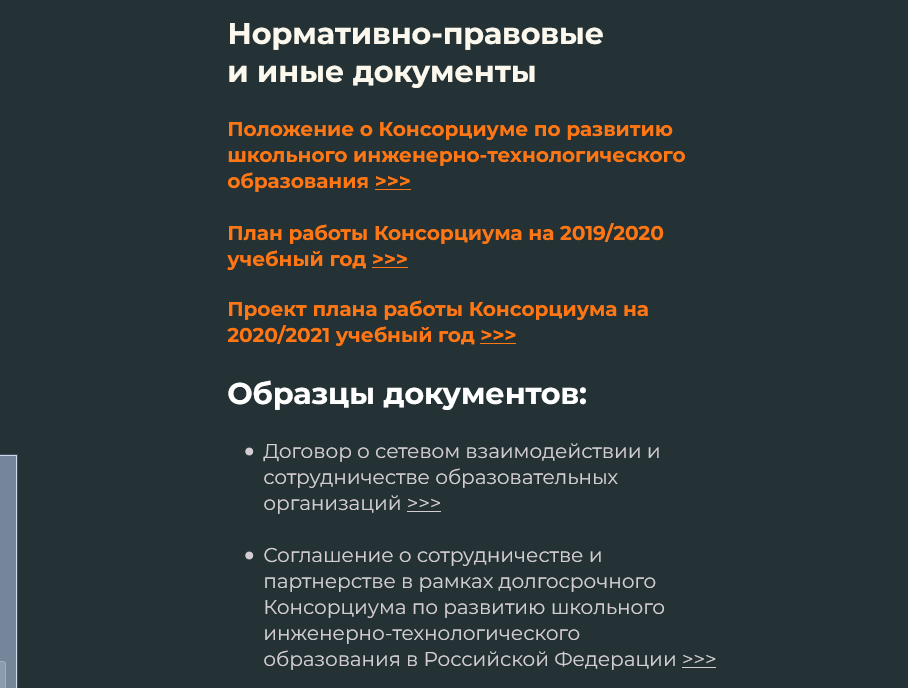 Спасибо за внимание!
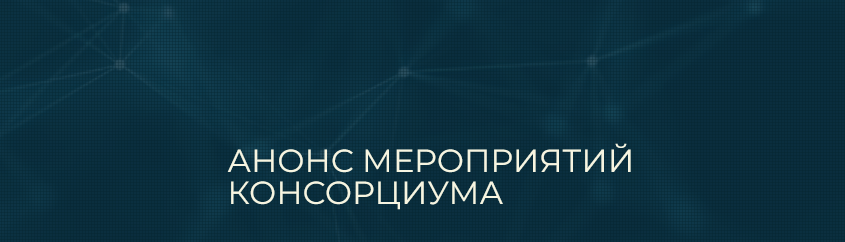 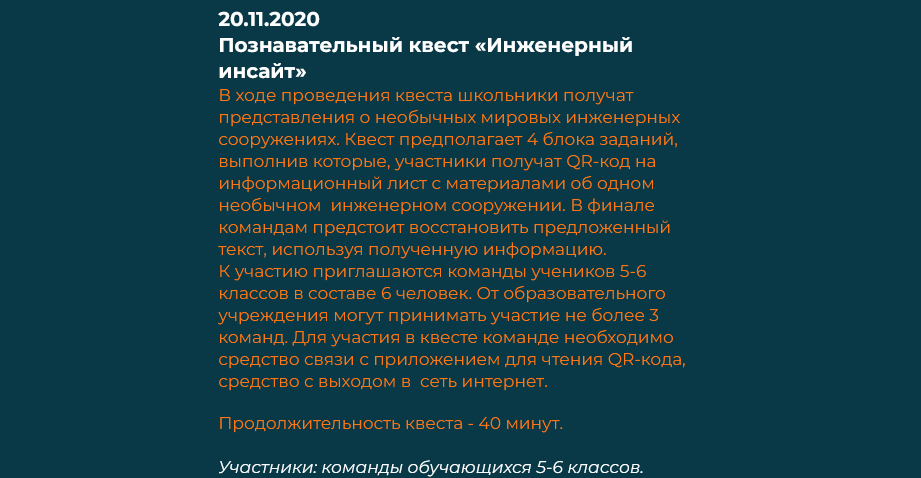 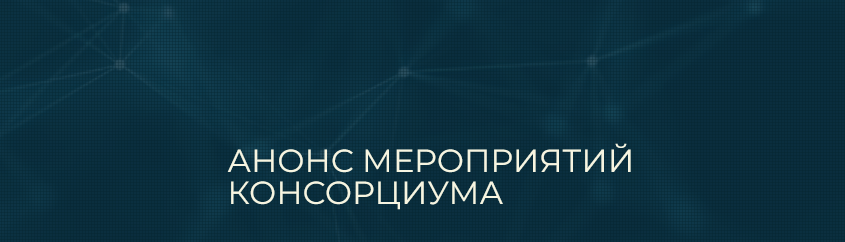 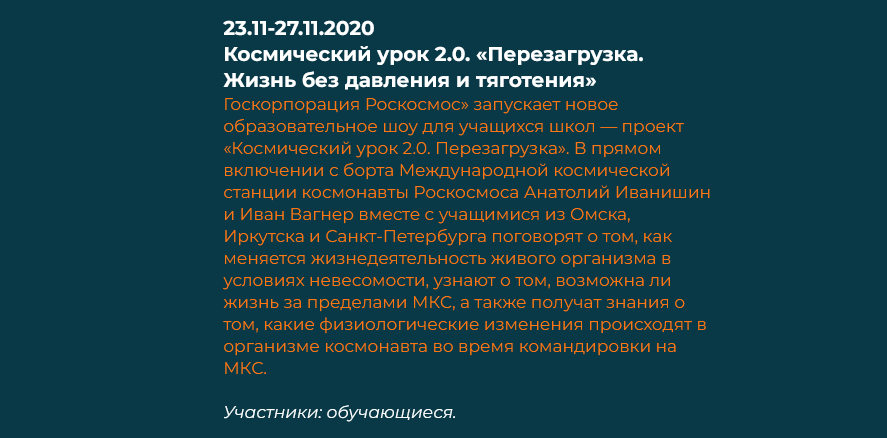 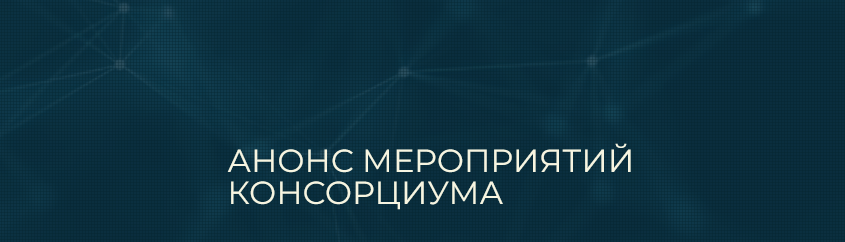 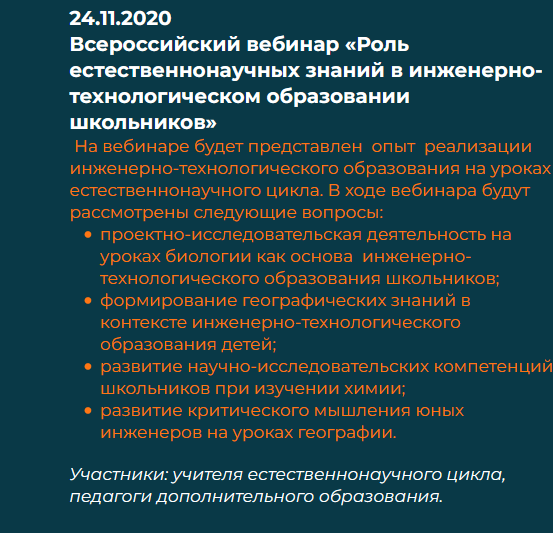 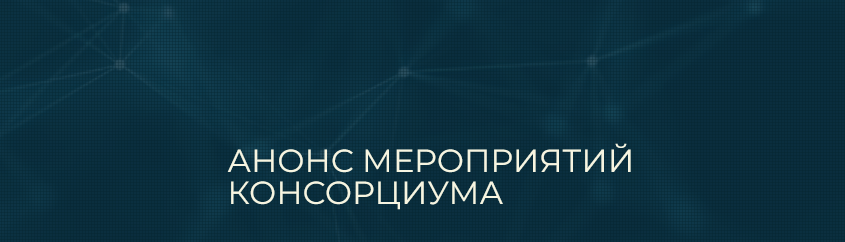 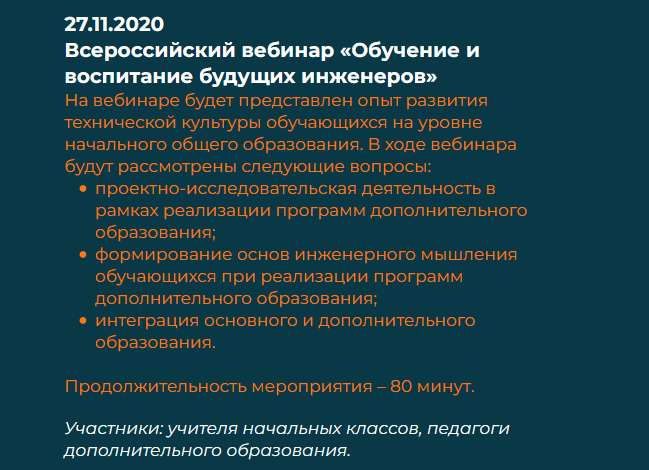 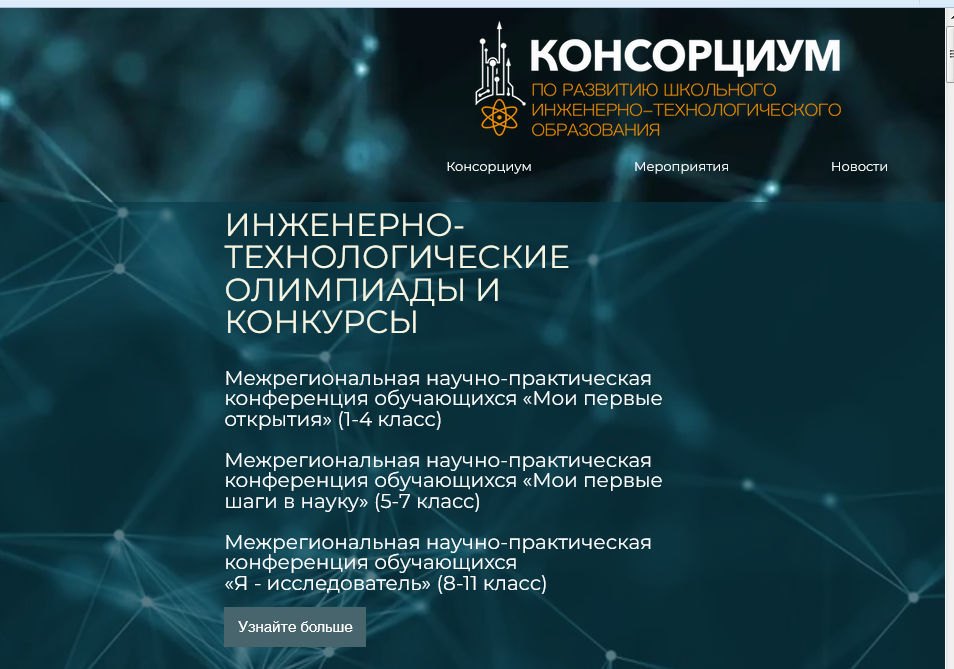 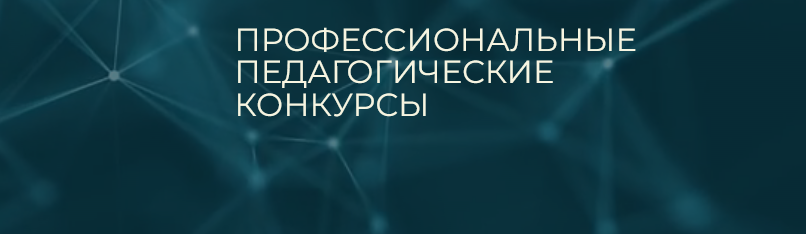 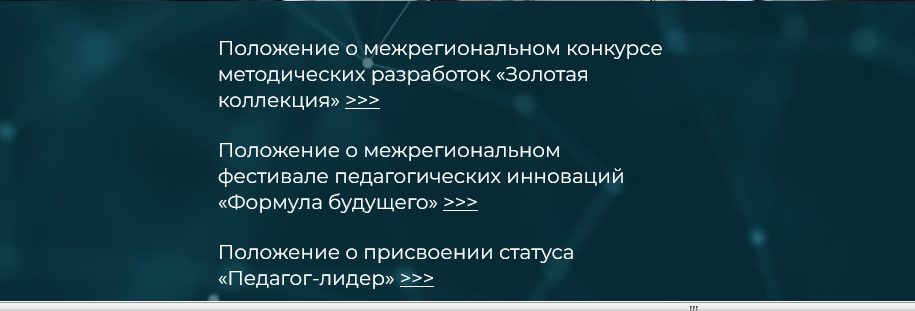